Světlo, oko a mozek
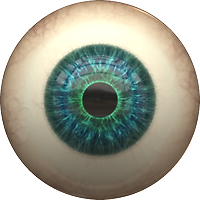 Ekologická konference
Obsah
Zrak a podstata lidského vidění
Optické klamy a paradoxy
Slepá skvrna
Podstata lidského vidění
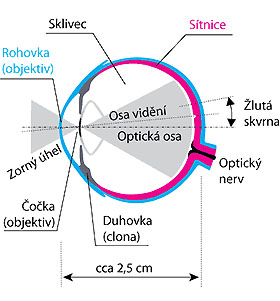 Optické klamy a paradoxy
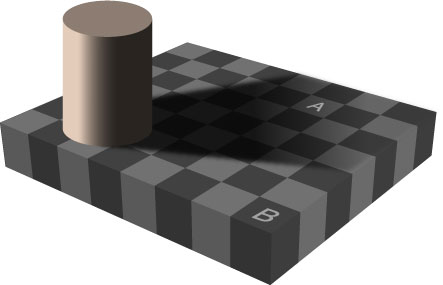 Optické klamy a paradoxy
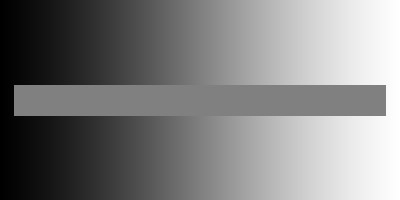 Optické klamy a paradoxy
Hermanova mřížka
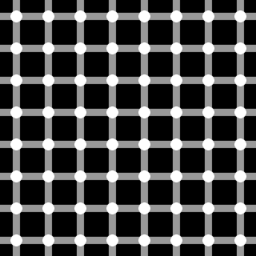 Optické klamy a paradoxy
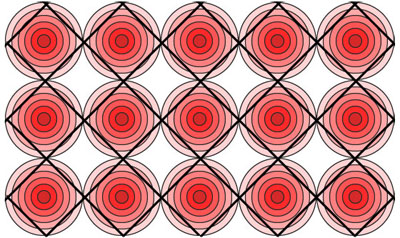 Optické klamy a paradoxy
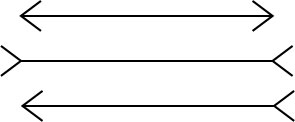 Optické klamy a paradoxy
https://www.youtube.com/watch?v=bgTbvyKyPCE
(0:40 – 1:50)
Optické klamy a paradoxy
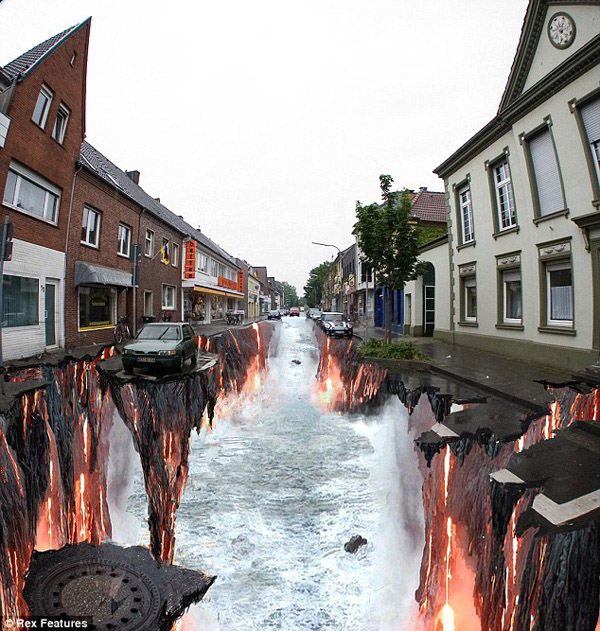 Optické klamy a paradoxy
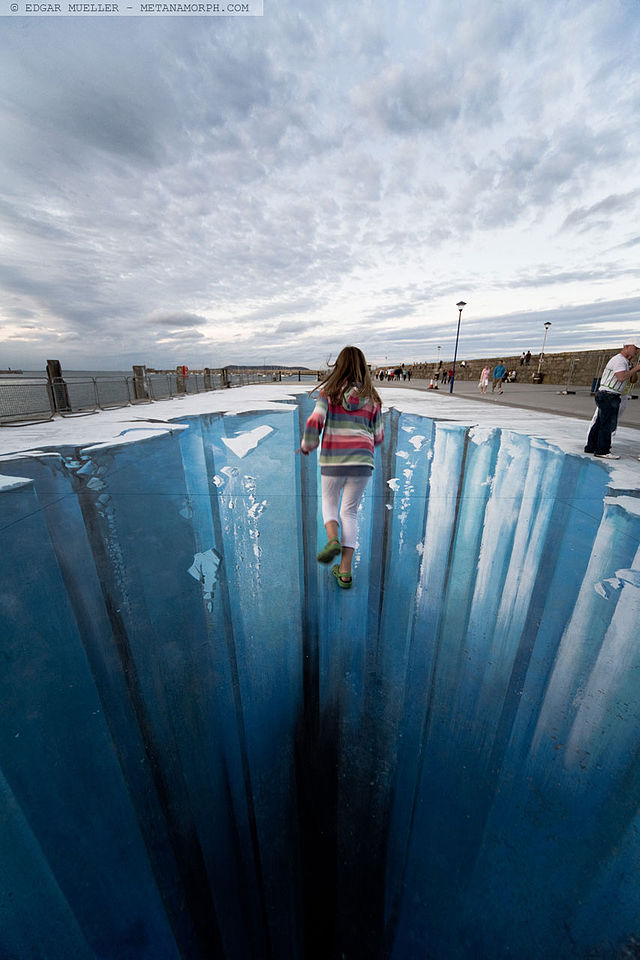 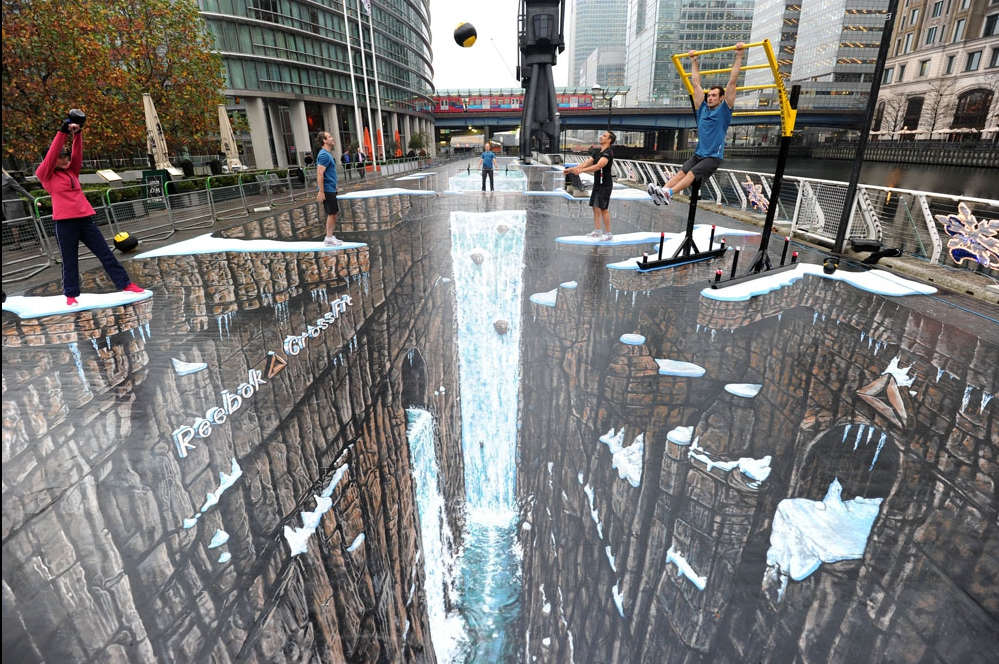 Slepá skvrna
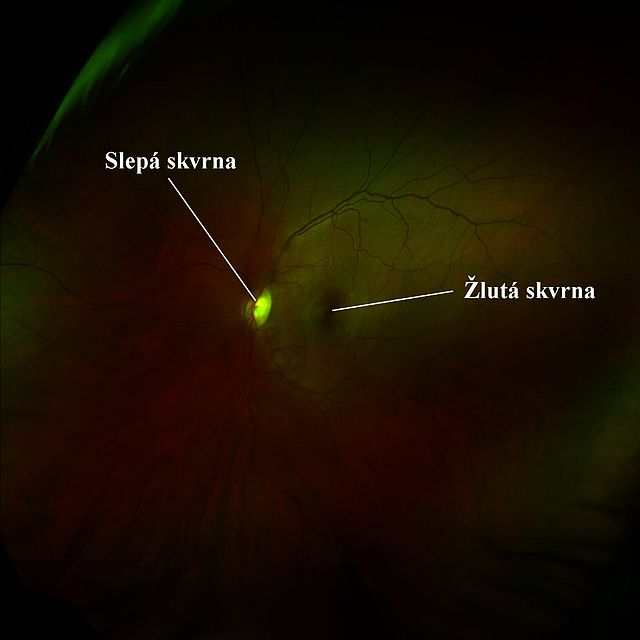 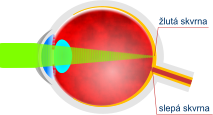 Děkuji za pozornost
Radek Rievaj